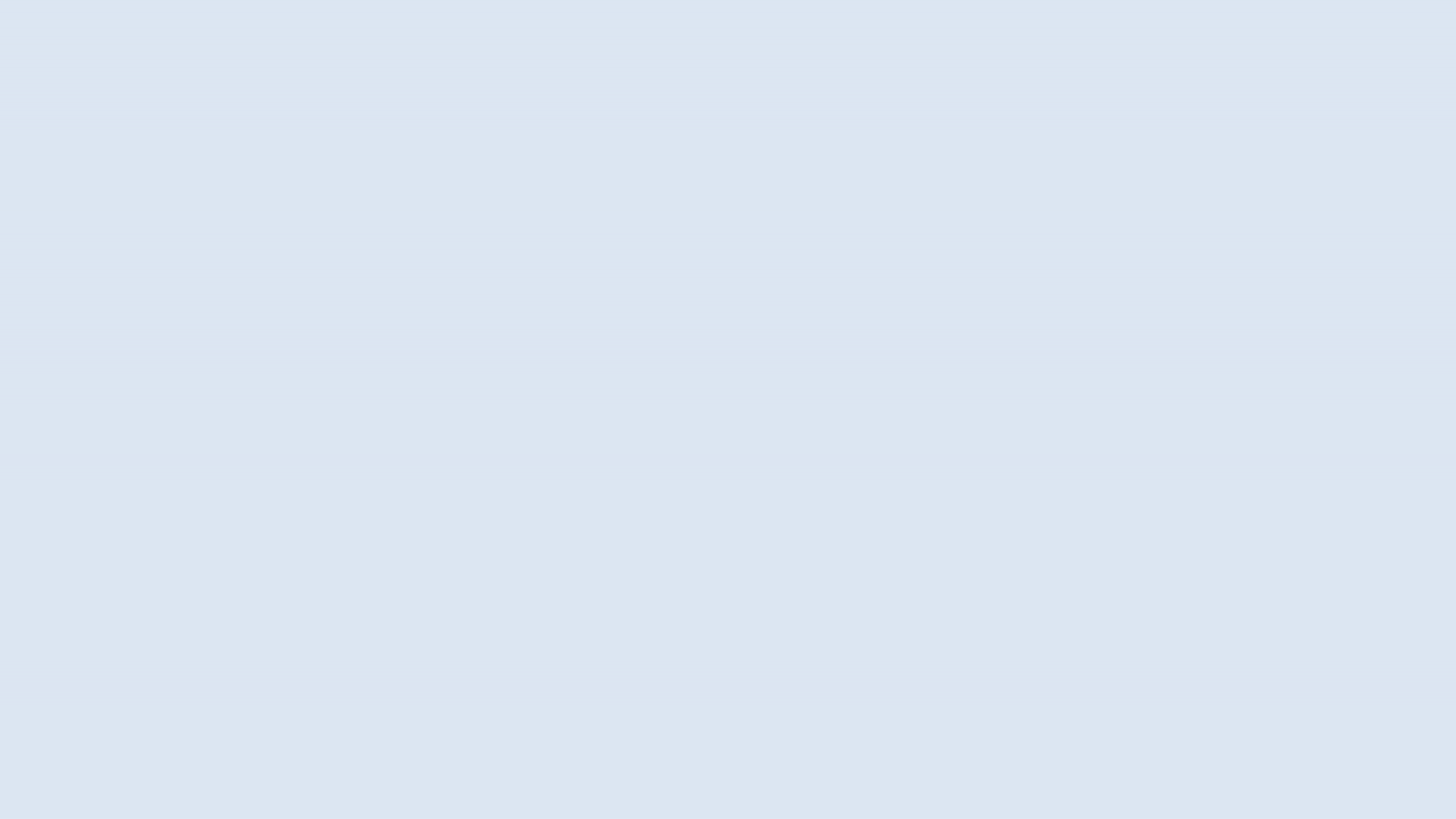 18ª Reunión de la Comisión Hidrográfica del Atlántico Sudoccidental
Título
Organización/Compañia
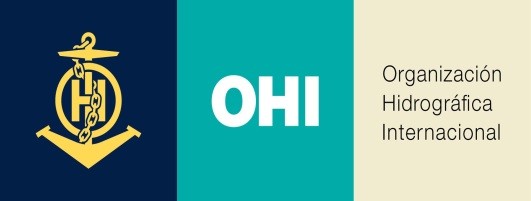 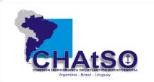 Buenos Aires – 9 y 10 de Abril de 2024
Título
Temas;
Temas;y
Temas.
2
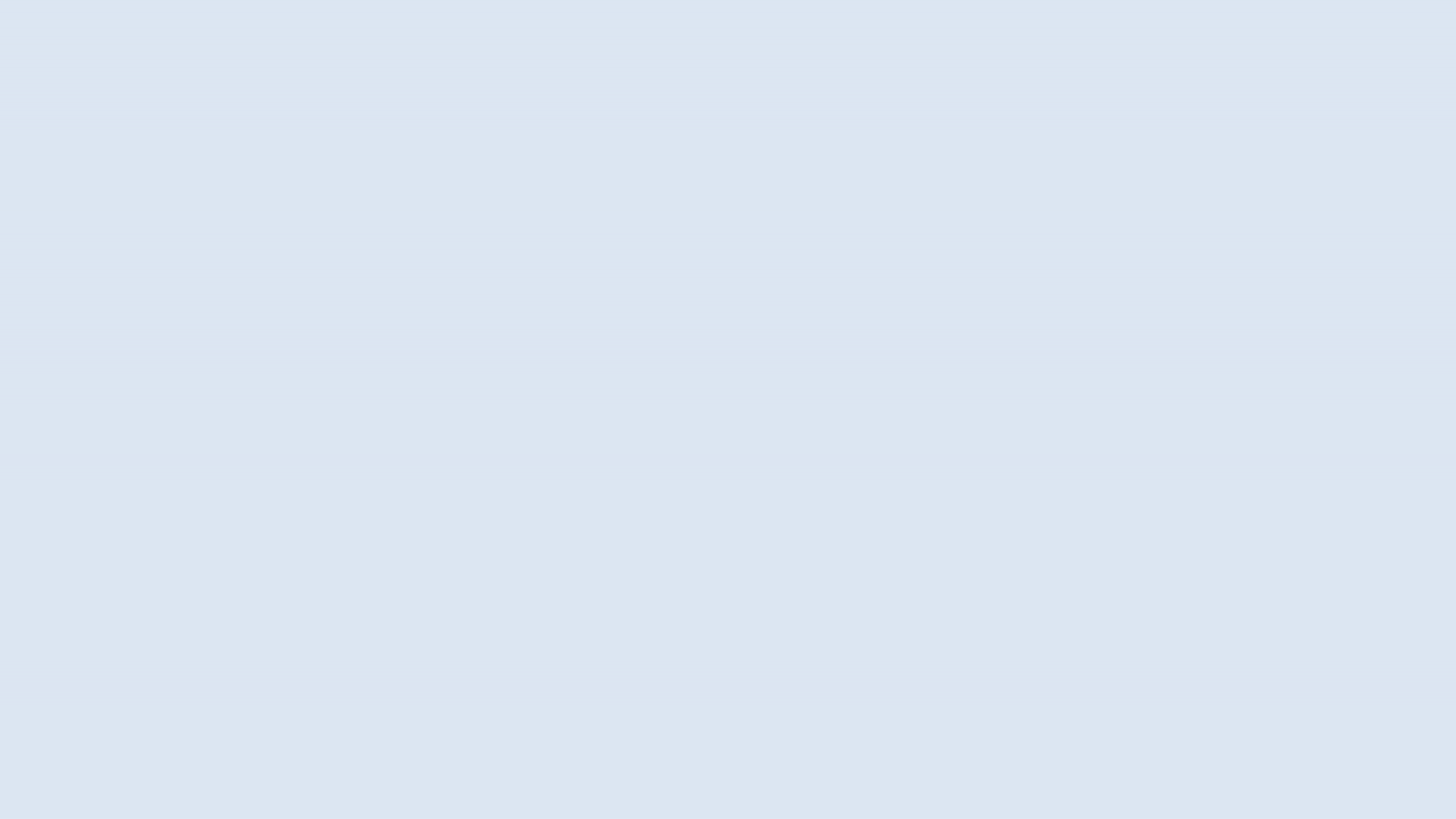 18ª Reunión de la Comisión Hidrográfica del Atlántico Sudoccidental
Título
Organización/Compañia
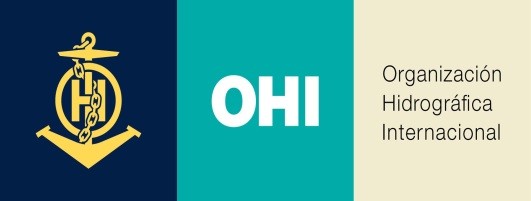 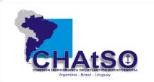 Buenos Aires – 9 y 10 de Abril de 2024